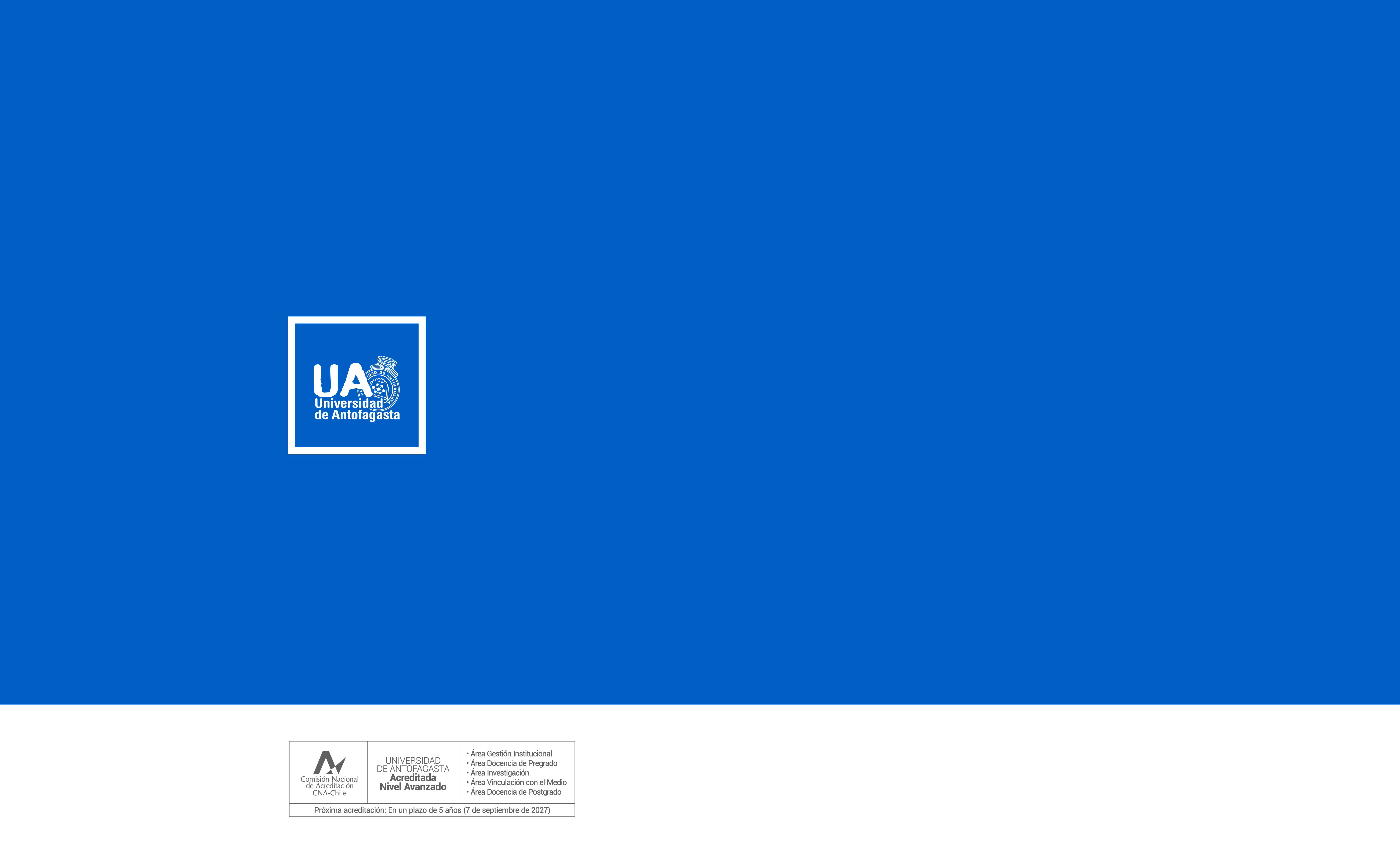 TITULO PRESENTACIÓN
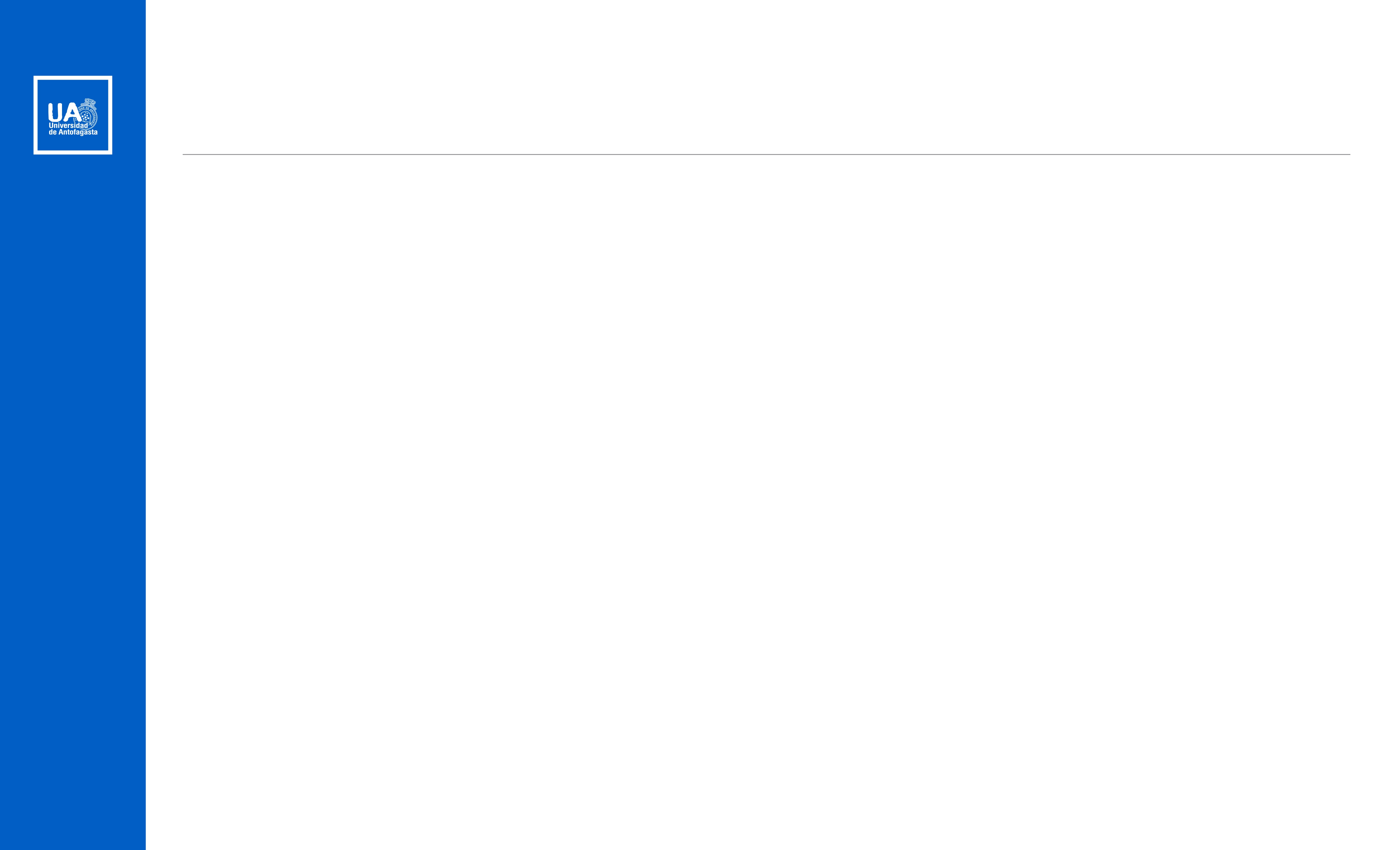 TITULO
TEXTO
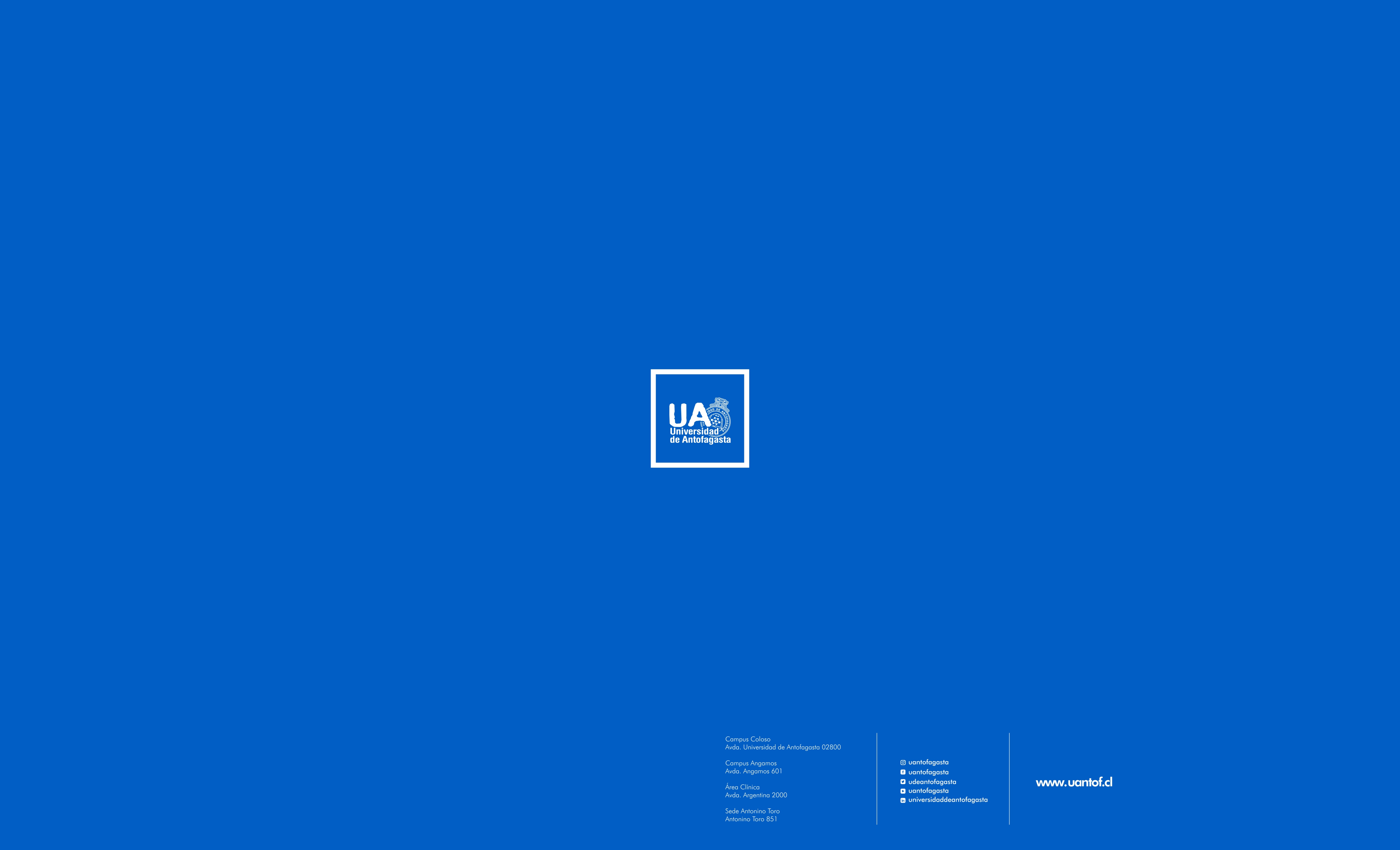 TITULO PRESENTACIÓN
NOMBRE UNIDAD
TELÉFONO
EMAIL